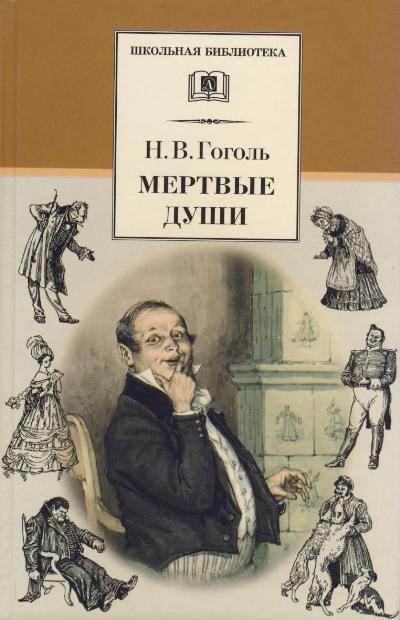 Чичиков в гостях у Коробочки
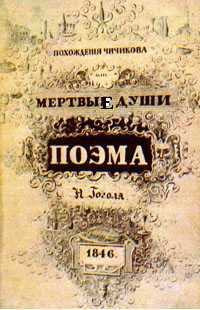 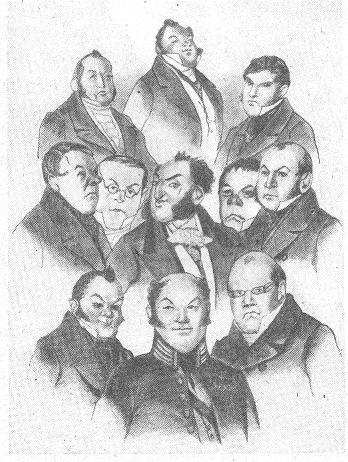 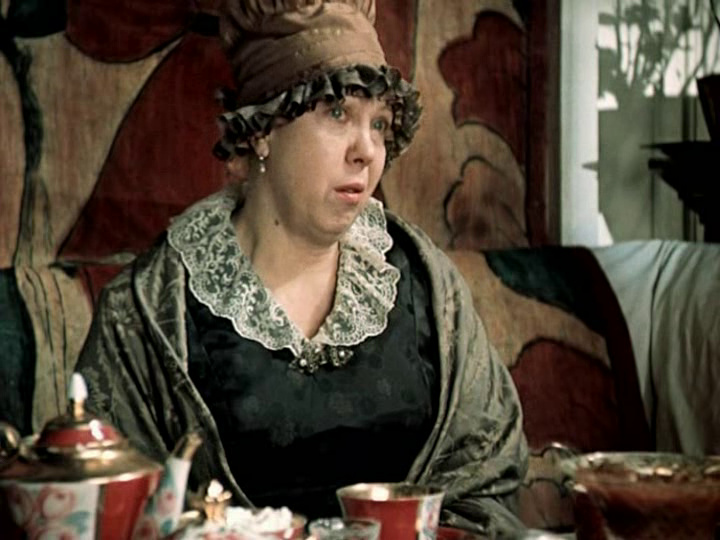 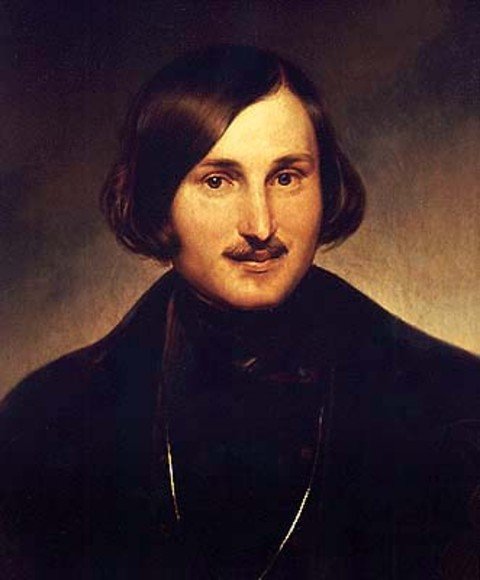 Чем более я обдумывал мое сочинение, тем более видел, что не случайно следует мне взять характеры, какие попадутся, но избрать одни те, на которых заметней и глубже отпечатывались истинно русские, коренные свойства наши.
Н.В.Гоголь
Кластер
речь
помещик
Основные черты Коробочки
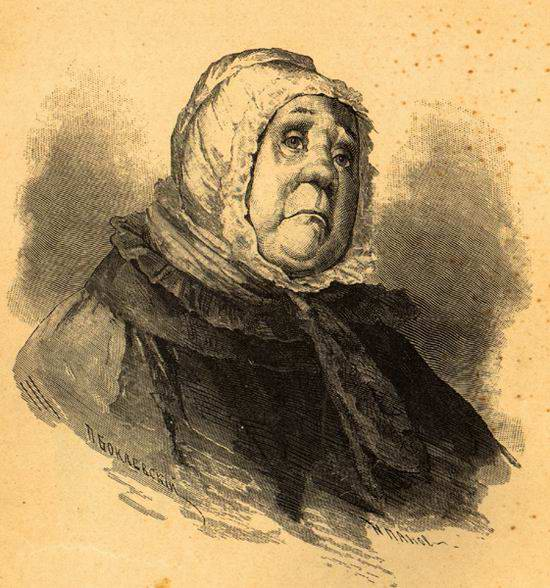 «…женщина пожилых лет…одна из тех матушек, небольших помещиц, которые плачутся на неурожаи, убытки и держат голову несколько набок, а между тем набирают понемногу деньжонок в пестрядевые мешочки…»
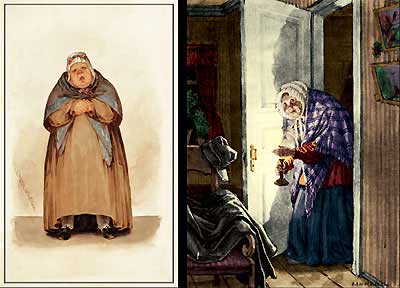 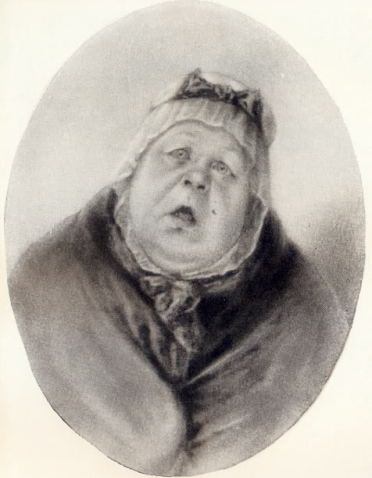 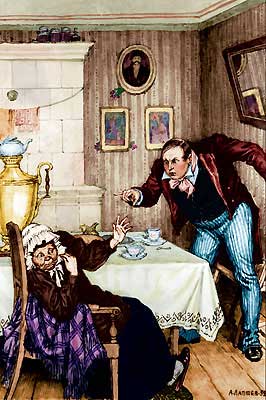 - А может, в хозяйстве-то как-нибудь под случай понадобятся…- возразила старуха,…открыла рот и смотрела на него почти со страхом…
Мертвые в хозяйстве! Эк куда хватили! Воробьев разве пугать по ночам в вашем огороде , что ли!
- С нами крестная сила! Какие ты страсти говоришь! – проговорила старуха, крестясь
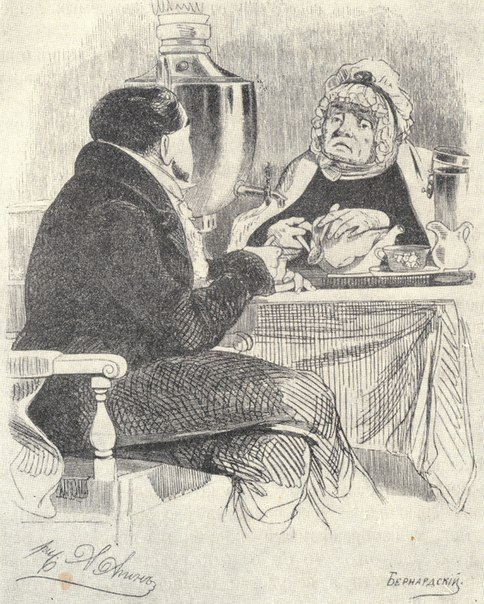 «Чичиков оглянулся и увидел, что на столе стояли уже грибки, пирожки, скородумки, шанишки, пряглы, блины, лепёшки со всякими припеками: припекой с лучком, припекой с маком, припекой с творогом припекой со сняточкой, и невесть чего не было».
Основные черты Коробочки
Гостеприимство
Бережливость
Заботливость, любовь к порядку
Скупость, бестолковость, подозрительность
«Дубиноголовая», закоснелый, ограниченный человек
Примитивна, скучна. Духовно мертва
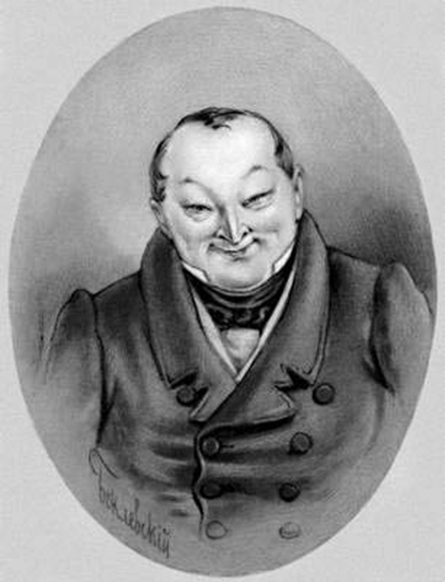 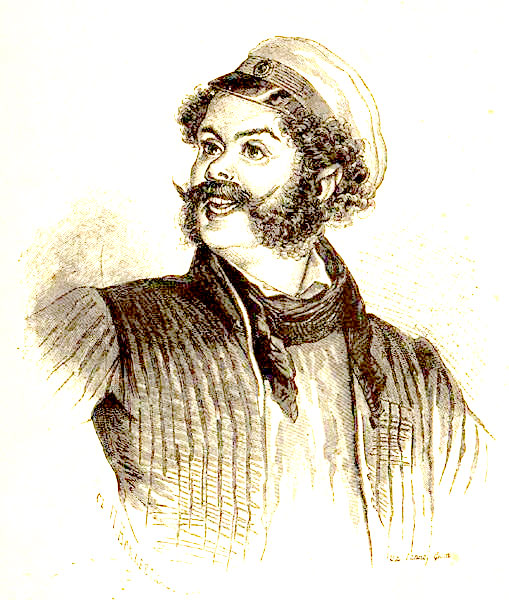 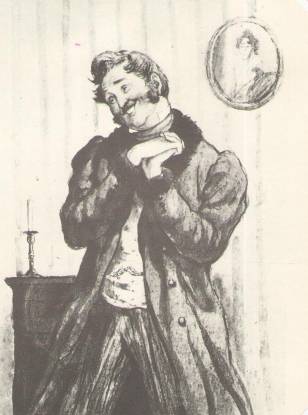 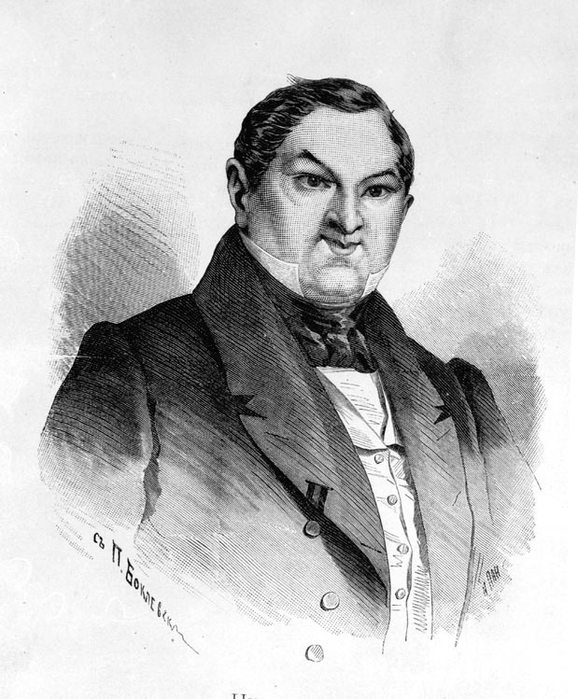 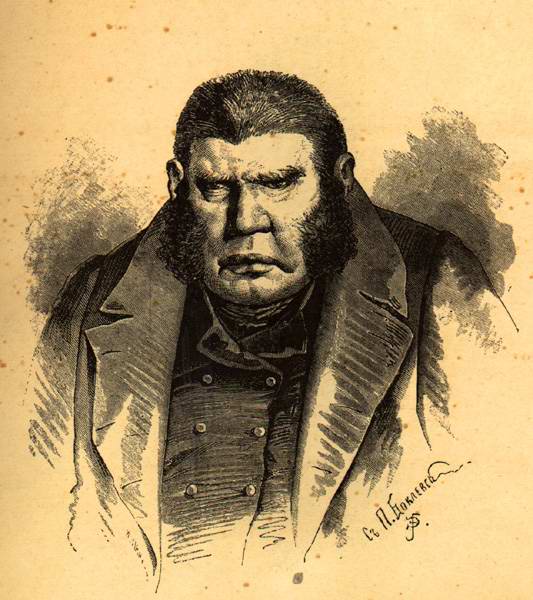 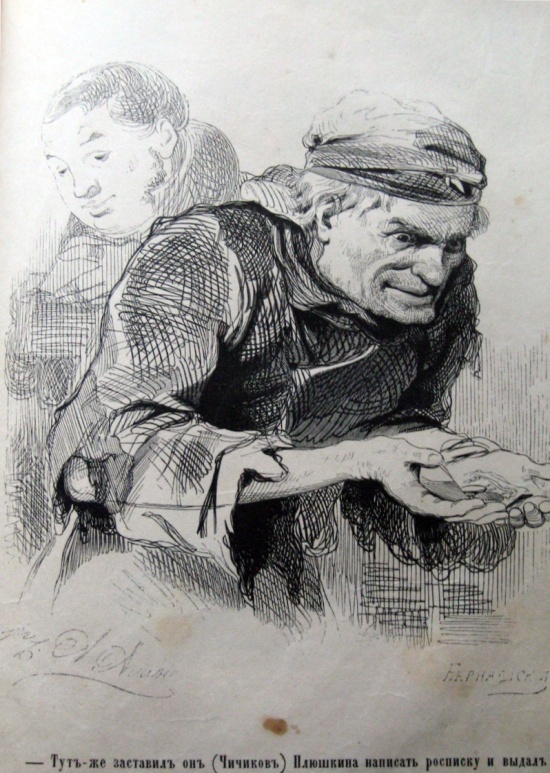 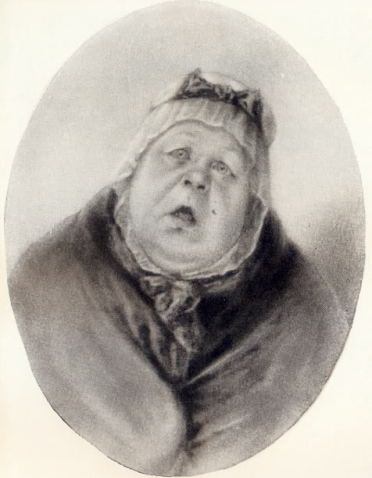